Gestione degli habitat per la conservazione
Prescrizioni: concetti generali
Interventi a scala di paesaggio
Connettività
Disturbo a scala di paesaggio
Composizione del paesaggio…
Interventi a scala locale
Disturbo
Pascolamento
Taglio
Controllo di piante invasive
Fuoco prescritto…
1-5 km
2
Prescrizioni: concetti generali
Lezioni specifiche su tre habitat semi-naturali:
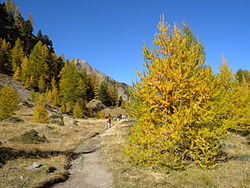 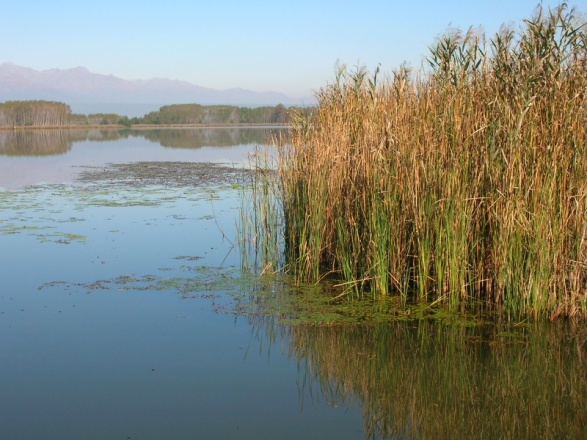 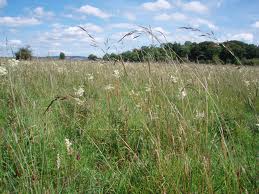 Praterie
Foreste
Zone umide
…e habitat agricoli:
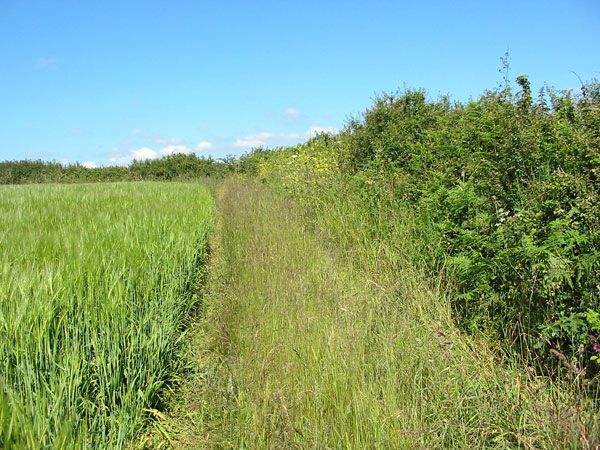 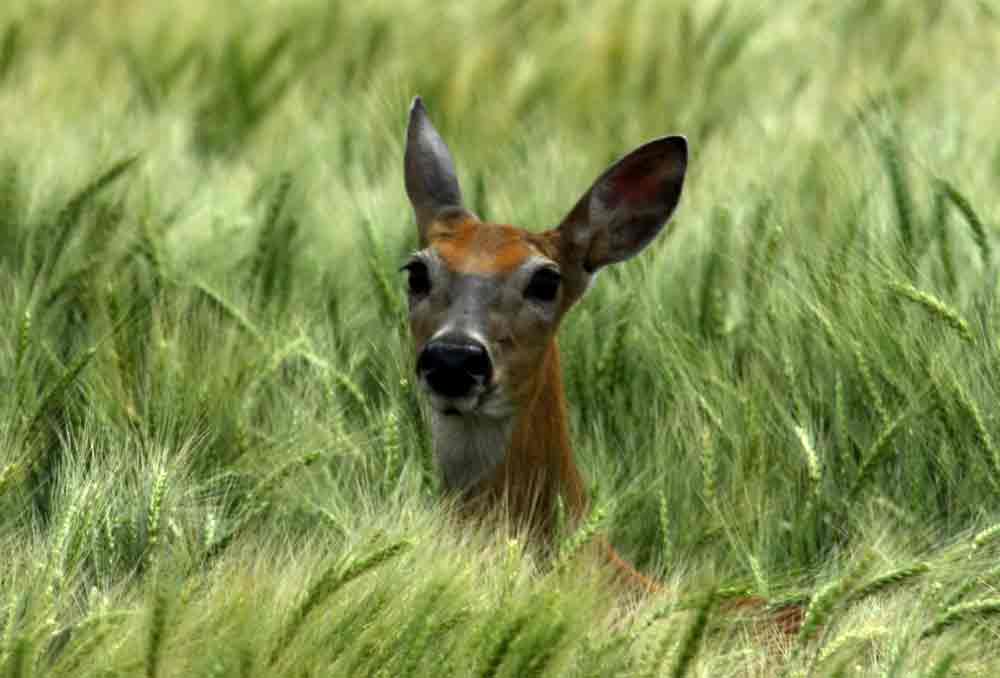 3
Interventi per la conservazione di praterie semi-naturali
Principale tipi di prateria:
Conservazione quasi statica
1. Praterie aride (brometi, praterie steppiche…) primarie

2. Prati da fieno gestiti

3. Pascoli alpini

4. Praterie in via di rimboschimento
Conservazione attiva
Habitat di grande importanza per la conservazione di specie rare
Interventi per la conservazione di praterie semi-naturali
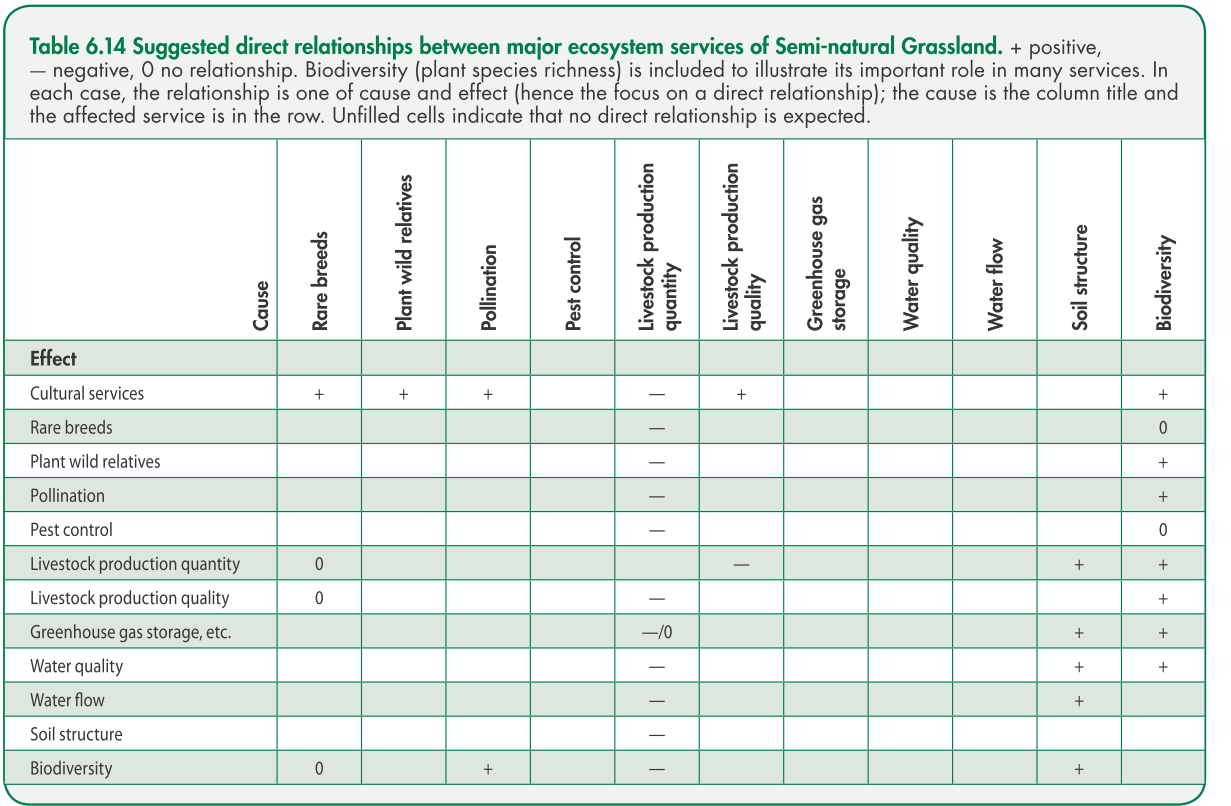 Habitat di grande importanza per vari servizi ecosistemici
Gestione della vegetazione
Abbiamo di solito tre tipi di obiettivi:
1 Mantenere la composizione voluta

2 Mantenere la struttura voluta

3 Impedire il rimboschimento
Pascolamento
Taglio
Fuoco
Disturbo del suolo
Gestione della vegetazione
Pascolamento
Fuoco 
Taglio
Disturbo del suolo
Nessuna gestione
Effetti sui diversi organismi
Piante
Invertebrati
Vertebrati
Effetti sulle piante
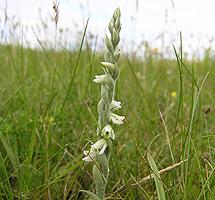 -La gestione ha un effetto negativo diretto su alcune specie


-La gestione modifica:
la competizione fra le specie
la possibilità di creare dei micrositi per la rinnovazione
La forma di crescita e la fenologia delle specie target sono caratteristiche che ci possono guidare nella scelta del tipo di gestione
Effetti sulle piante
Vegetazione
1. Composizione
2. Struttura
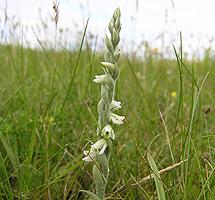 Comunità di animali associati
Effetti sugli invertebrati
Invertebrati consumatori: gruppo estremamente eterogeneo
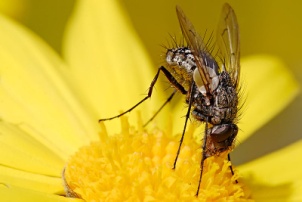 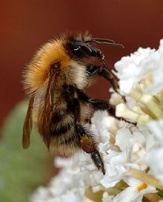 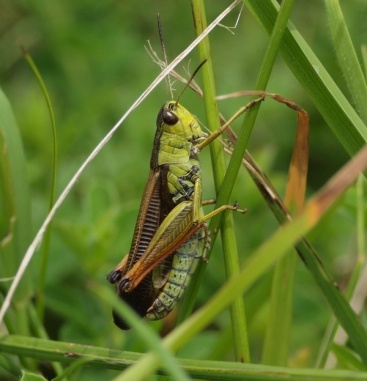 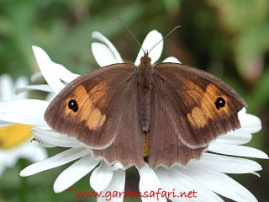 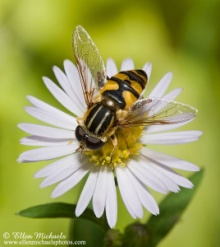 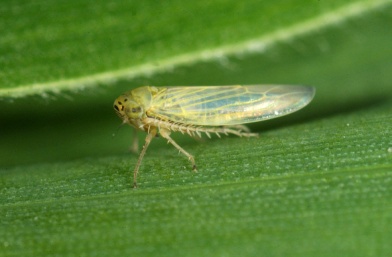 Composizione:
Struttura:
-Piante ospiti
-Microclima
-Nettare e polline
-Zone di disturbo per ovideposizione
-Lettiera per detritivori
-Feci per coprofagi
Effetti sugli invertebrati
Invertebrati consumatori: gruppo estremamente eterogeneo
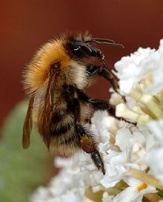 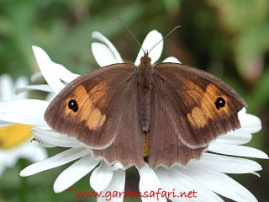 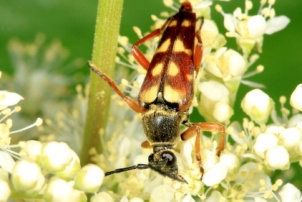 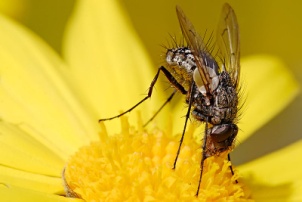 Parassitoidi (adulti)
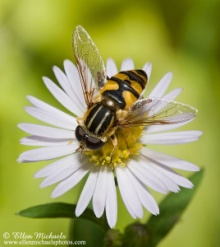 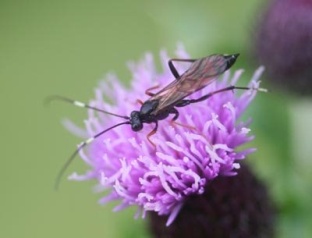 Impollinatori
-Nettare e polline
-Zone di disturbo per ovideposizione
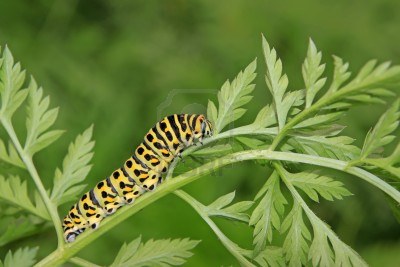 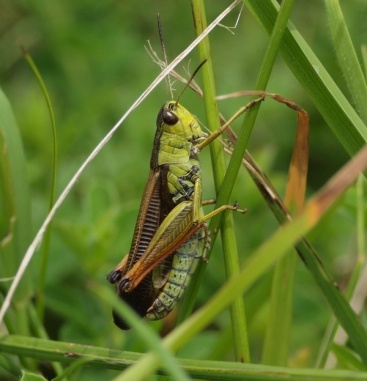 -Struttura rada
-Piante ospiti
Effetti sugli invertebrati
Invertebrati consumatori: gruppo estremamente eterogeneo
-Presenza di arbusti
-Lettiera per detritivori
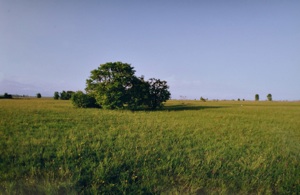 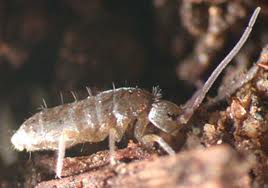 -Feci per coprofagi
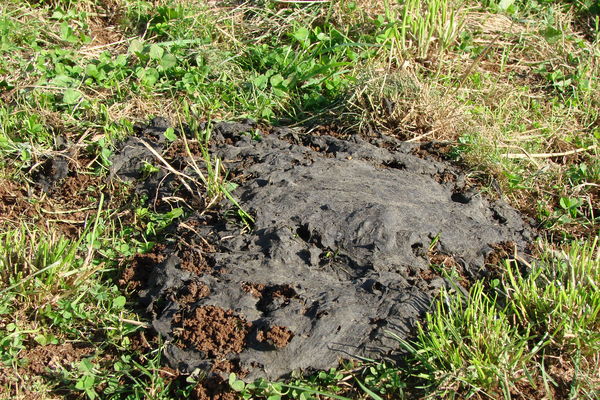 Effetti sui vertebrati
Vertebrati hanno condizioni specie-specifiche
Struttura >>> composizione
Uccelli
La struttura influenza l’accesso al cibo, la protezione dai predatori e la nidifcazione
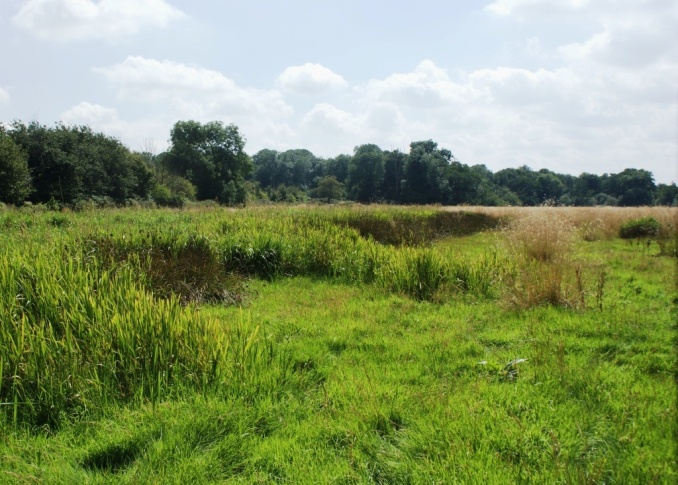 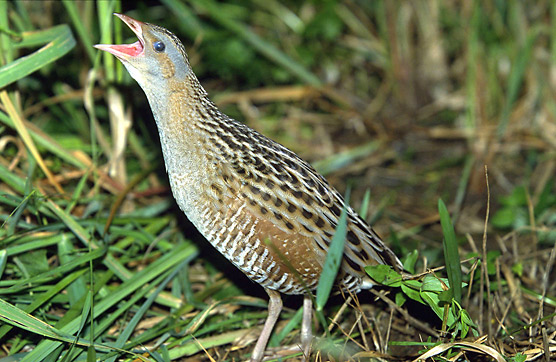 Effetti sui vertebrati
Mammiferi
La struttura influenza molte cose fra cui l’accesso al cibo (invertebrati), la protezione dai predatori e i siti di riproduzione
Spesso habitat di passaggio, alcune specie adattate a questi ambienti
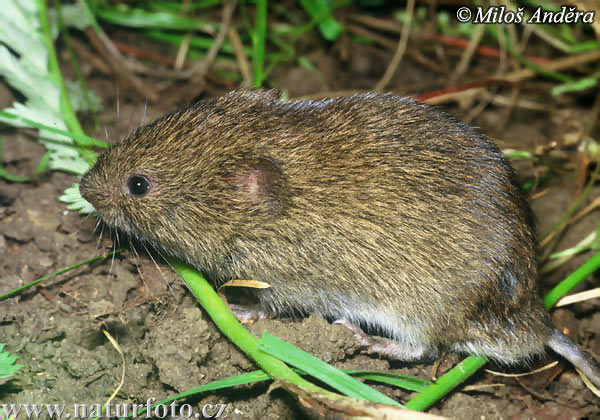 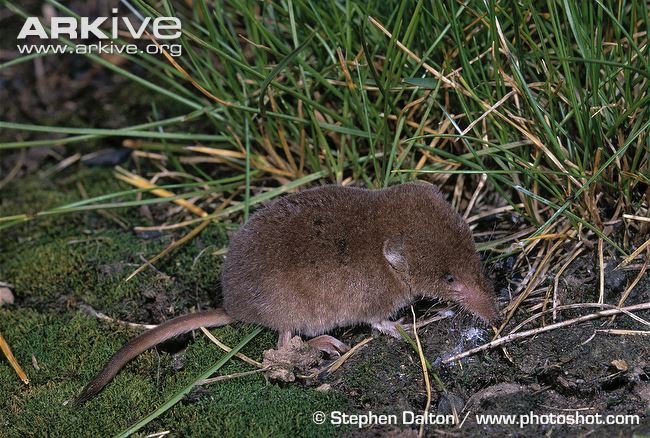 Comunità vegetale target: esiste?
-Elevato numero di specie vegetali
-Elevata presenza di dicotiledoni (nettare e polline)
-Struttura rada con terreno nudo
-Ridurre al minimo il disturbo pur mantendo la vegetazione erbacea
-EVITARE concimazione organica elevata (anche per solo un anno)
Come ottenerla?
Gestione:  Nessun intervento
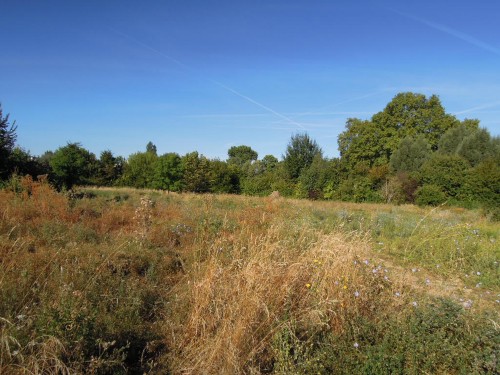 Dominaza di monocotiledoni che si riproducono in modo vegetativo
Brachypodium
Molinia
Calamagrostis
Acidificazione superficiale
Accumulo di lettiera
Scomparsa di molte dicotiledoni e specie che si riproducono per seme
Vantaggio: nessun disturbo!
Gestione:  Pascolamento
Tipo di animali

Carico

Durata e modalità
Possiamo intervenire su tutte e tre le componenti a seconda del target di conservazione
Gestione:  Pascolamento
Tipo di animali
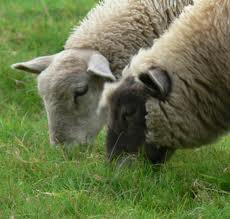 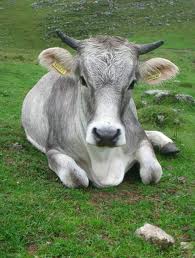 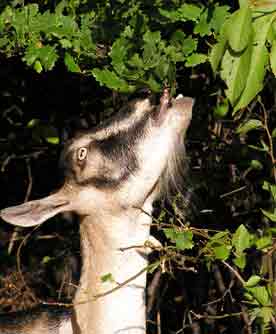 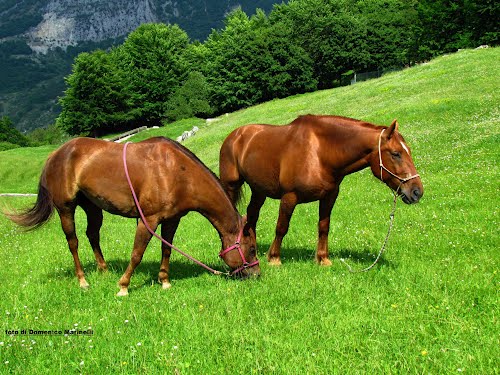 Gestione:  Pascolamento
Bovini
Calpestamento
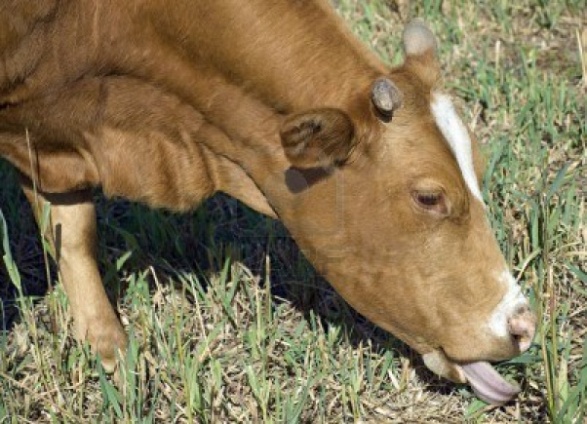 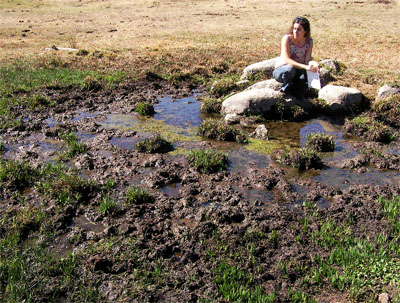 Poco selettivi
Strappano la vegetazione
Feci distribuite in modo sparso
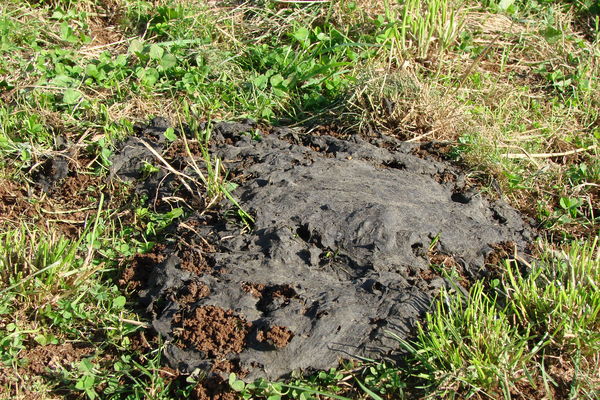 Patch di vegetazione
Non disturbata
Gestione:  Pascolamento
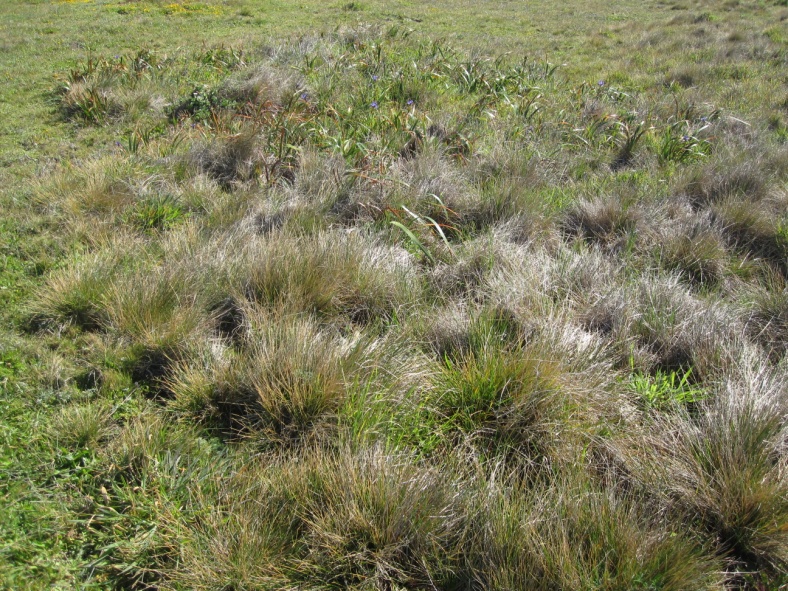 Vegetazione con graminacee cespitose
Età
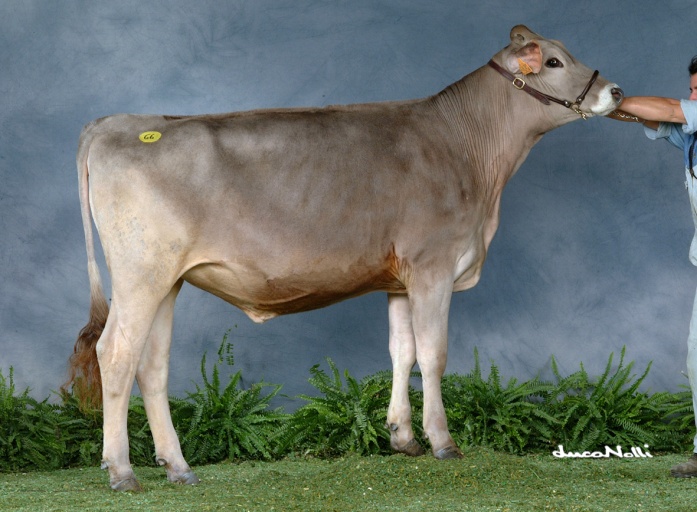 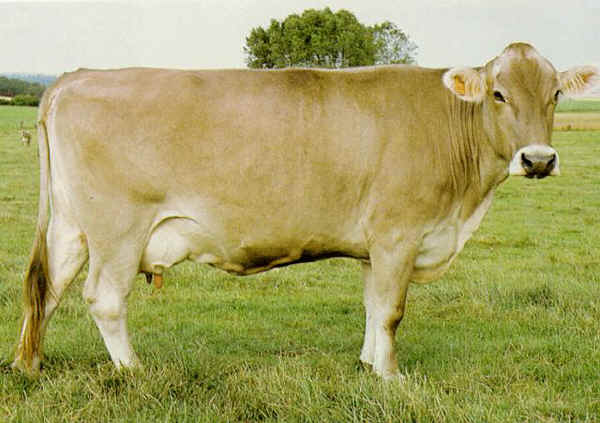 Produttività della razza (misurata come litri di latte)
Gestione:  Pascolamento
2. Equini
Selettivi verso le graminacee, non amano molto le dicotiledoni
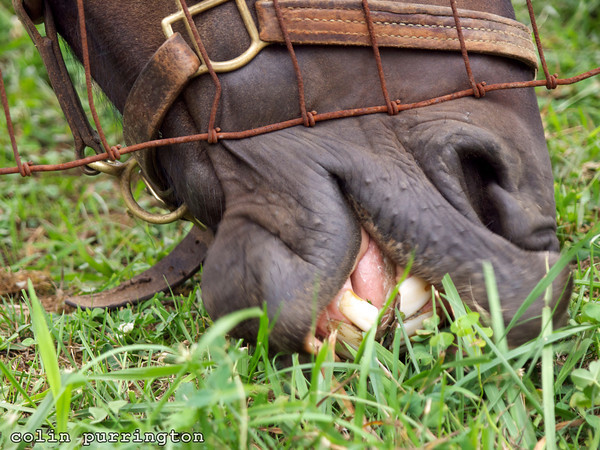 Pascolano a raso con gli incisivi
Ottimi per la Deschampsia caespitosa
Lasciano patch di vegetazione indisturbata
Gestione:  Pascolamento
3. ovini
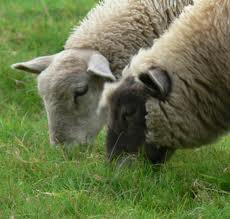 Molto selettivi verso le dicotiledoni (e orchidee!)
Transumanza= pascolo libero
Se liberi elevato calpestamento
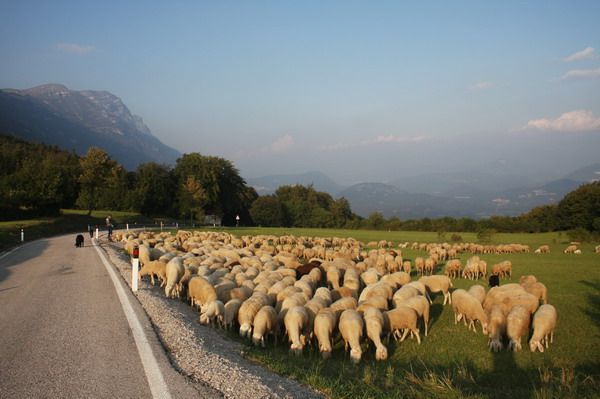 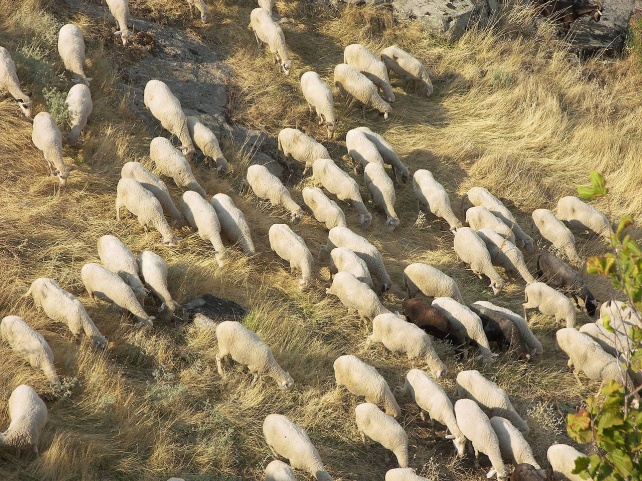 Gestione:  Pascolamento
3. ovini
Pascolo a rotazione
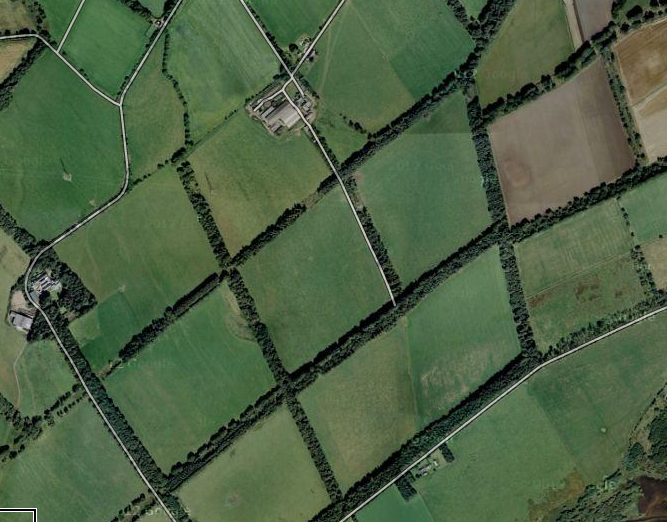 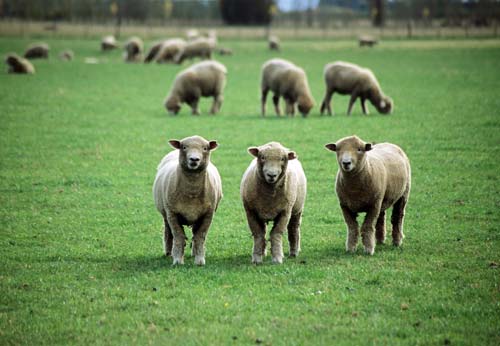 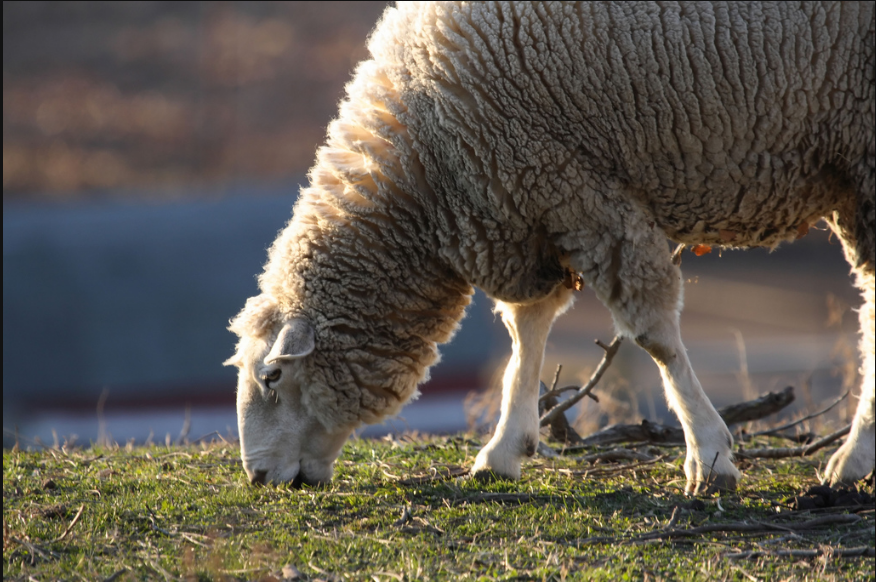 Cotico a raso
Gestione:  Pascolamento
3. Ovini
Gestione delle deiezioni problematica nella transumanza
Stazzi temporanei
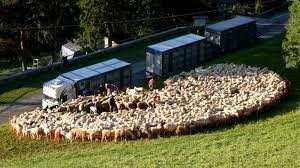 Modifica irreversibile delle vegetazione dopo una notte!
Gestione:  Pascolamento
4. Caprini
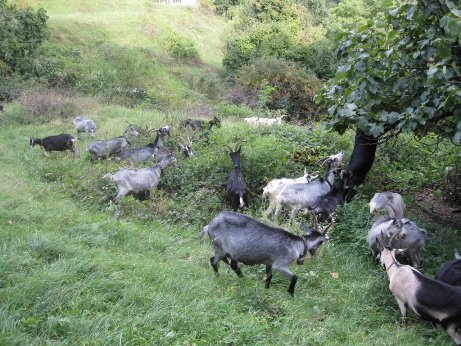 Molto selettivi, soprattutto verso i cespugli
50-70% del loro tempo
Scortecciano alberi giovani
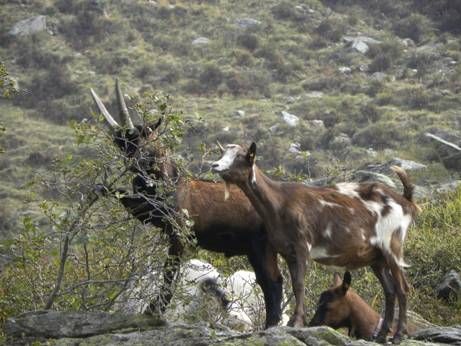 Ottimi per controllare gli alberi
Difficile gestione!
Gestione:  Pascolamento
Il carico
UBA ha-1
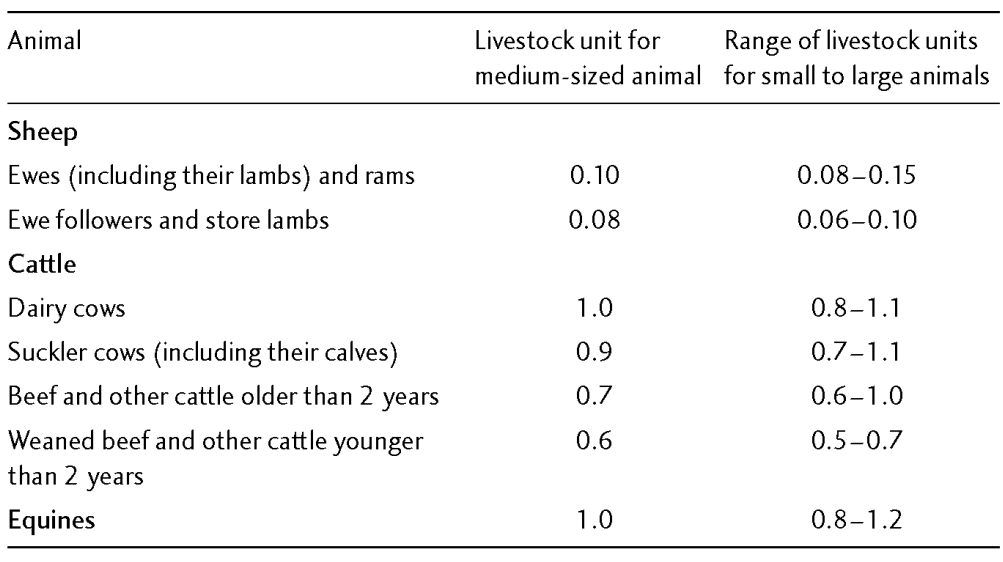 Gestione:  Pascolamento
Stima del carico
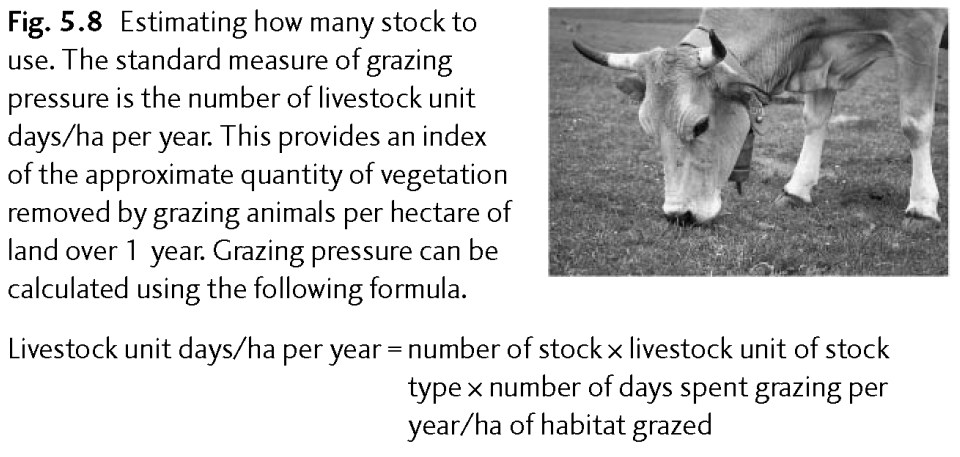 Gestione:  Pascolamento
Il carico medio
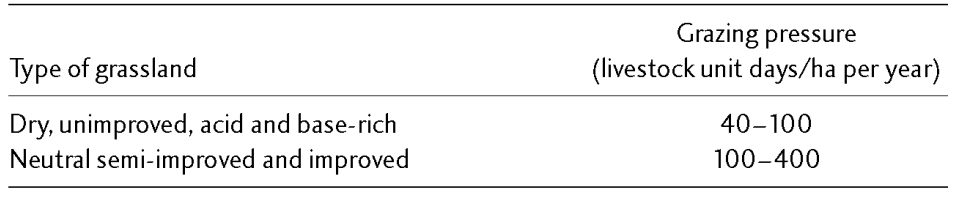 Una vacca ad ettaro per non più di tre mesi
Gestione:  Pascolamento
Quando pascolare?
Montagna: solo estivo

Pianura: estivo/invernale
Pascolamento estivo rimuove molto più risorse (nettare, polline, semi…)
Pascolamento invernale ha molti vantaggi
Gestione: Taglio
Quanto volte tagliare?
Prati da fieno: 1-5 volte
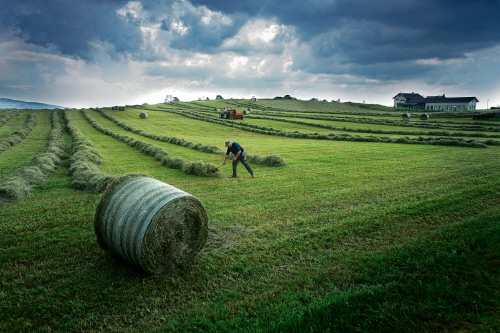 Meccanizzazione
Gestione: Taglio
Maggiore omogeneità del cotico rispetto al pascolo
Possibilità di avere fioriture nel pieno dell’estate (ricrescita)
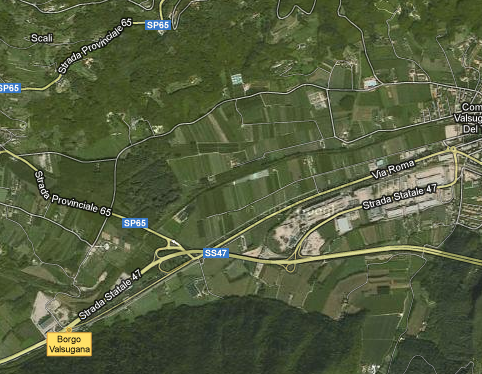 A scala di paesaggio elevata eterogeneità
Eterogeneità: diversità delle gestioni
Gestione: Taglio
Come tagliare
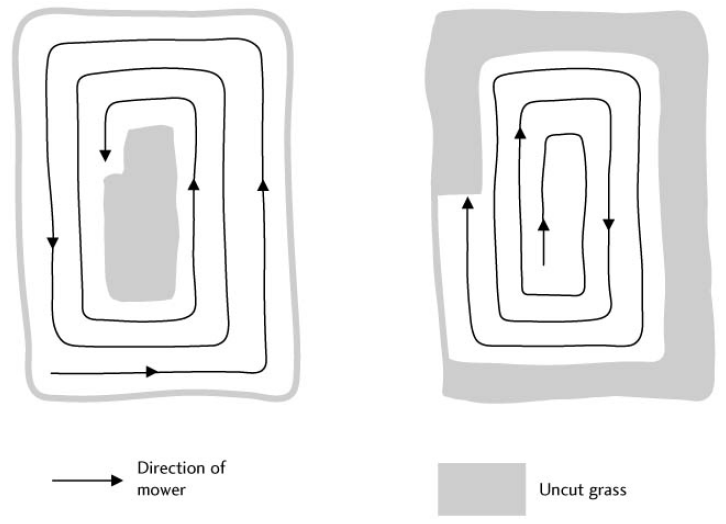 Gestione: Taglio
Soluzione ideale nella maggior parte dei casi
Se terreno povero di nutrienti un SOLO taglio all’anno in tarda estate
Lasciare zone di margine non tagliate
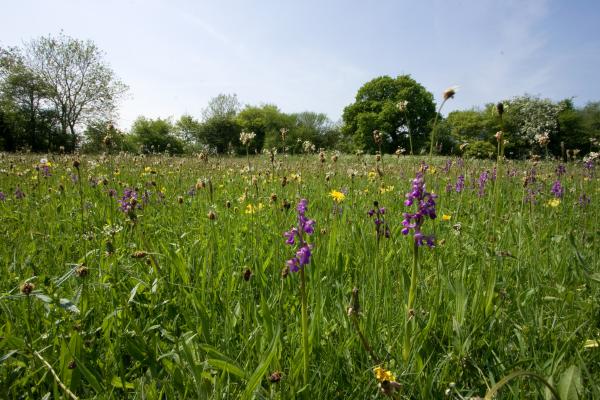 Fertilità
L’elemento chiave è il fosforo
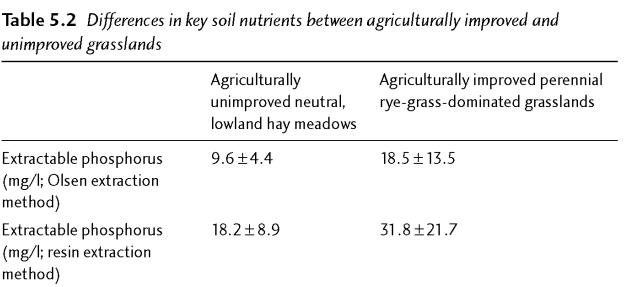 Attenzione alla fertilizzazione organica  (NPK sempre insieme)!
Gestione: Fuoco
Il fuoco prescritto non è molto utilizzato in Italia
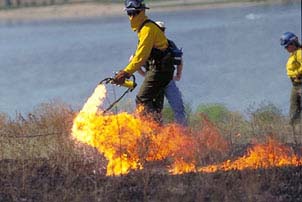 Vietato in molte regioni


Nuove esperienze per impedire l’imboschimento

Prevenzioni degli incendi
Gestione: Modificare la composizione floristica
1. Cambio della gestione (solo se P ridotto!!!)
2. Semina diretta (trasemina dopo un taglio)
Possibile aggiunta di semi da altre praterie semi-naturali
3. Aggiunta di specie emiparassite (Rhynanthus spp.)
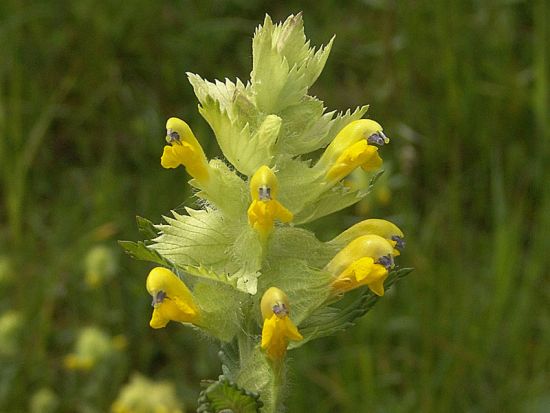 Gestione: la scala degli interventi
La chiave è incrementare l’eterogeneità a scala locale
Rotazione di taglio, pascolo, fuoco
Mantiene degli stadi di transizione molto importanti
No taglio
No taglio
Taglio
Taglio
Gestione: la scala degli interventi
La chiave è incrementare l’eterogeneità a scala di paesaggio
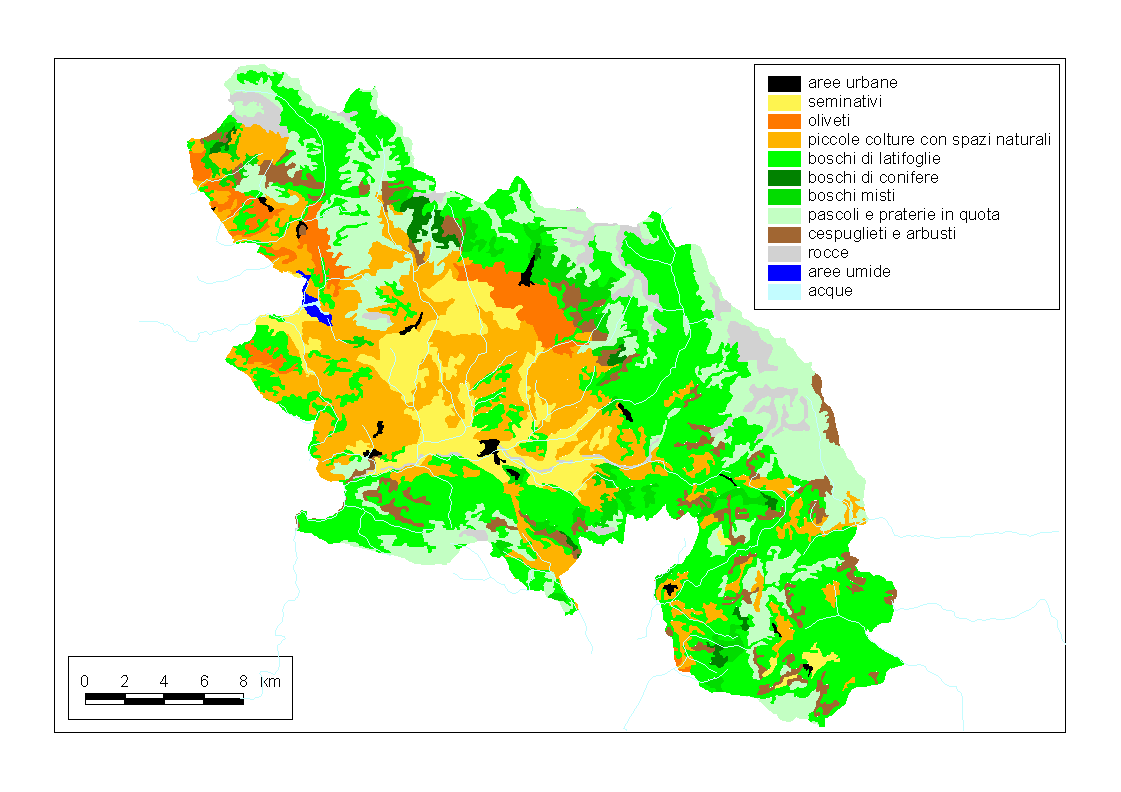